2007 Access table 편집
필드 삽입
 디자인 보기에서 삽입
 테이블의 디자인 보기가 나타나면 삽입할 행의 아래쪽 행을 클릭하여 선택한 다음 바로가기 메뉴의  “행삽입Insert Rows”을 선택 … 삽입한 빈행은  지정한 행의위쪽에 삽입됨.
여러 개 행을 선택한 다음 행삽입을 하는 경우 선택한 만큼의 행이 삽입됨.
Design> Tools>Insert Rows
필드 삭제
 디자인 보기에서 삭제
 테이블의 디자인 보기가 나타나면 삭제할 행의 아래쪽 행을 클릭하여 선택한 다음 바로가기 메뉴의  “행삭제Delete Rows”을 선택 … 선택한 행이 삭제됨.
여러 개 행을 선택한 다음 행삭제를 하는 경우 선택한 만큼의 행이 삭제됨.
Design> Tools>Delete Rows
필드 이동
 디자인 보기에서 이동
 연속된 여러 필드의 이동은 가능하나 비연속적인 여러 필드 이동은 수행되지 않음
Home Tab>Clipboard> Cut> Home Tab>Clipboard>Paste
행을 클릭하여 선택한 다음 바로가기 메뉴의  Cut>Paste
데이터시트 보기에서 이동
이동하고자 하는 필드를 클릭한 다음 이동할 위치로 드래그 앤 드롭함
필드 이름 변경
 디자인 보기에서 이름변경
 이미 작성된 필드이름을 지은 후 새로운 이름 입력
데이터시트 보기에서 이동
변경하고자 하는 필드이름 더블클릭한 다음 새로운 이름 입력
Datasheet TAB>Field & Columns>Rename
바로가기 메뉴의 Rename Columns
2007 Access table 편집
데이터 형식의 종류 
 테이블의 필드 이름 성격에 따라 데이터의 형식을 지정해 주어야 함.
‘이름’은 텍스트 형식이며 연산이 필요한 필드의 경우 숫자 형식이어야 함.
텍스트 데이터 형식과 메모 데이터 형식은 모두 필드에 입력된 문자만 저장되며, 필드의 빈 자리를 채우는 공백 문자는 저장하지 않음
 텍스트 필드나 메모 필드에서 정렬하거나 그룹화할 수있지만메모 필드에서 정렬 하거나 그룹화할때는 첫 255문자만 사용됨.
2007 Access table 편집
2007 Access table 편집
 다음같은 테이블 ‘EMPLOYEEINFO’의   ‘Name’ 필드 크기를   10으로 수정하시오
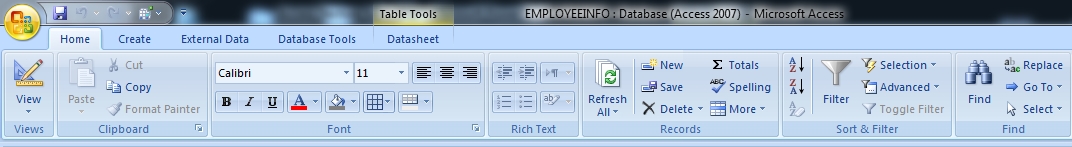 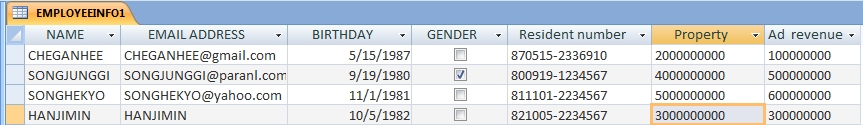 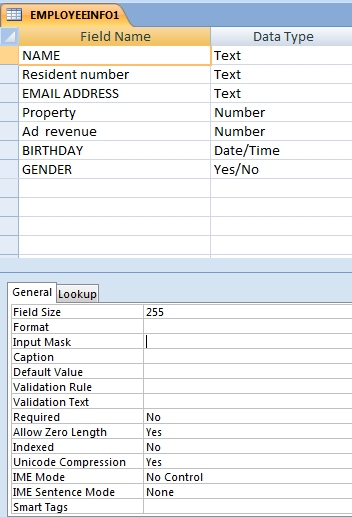 1. From Microsoft Office Online>Blank  Database>File
   name browser box>EMPLOYEEINFO file click>Ok
2. Home>views>Design view
3.Field name>Name click>General>Field size>
   255에서 10으로 기록>save
2007 Access table 편집
다음같은 테이블 ‘EMPLOYEEINFO’의   ‘Gender’ 필드 값이 기본적으로 선택되어 있도록 
     수정하시오
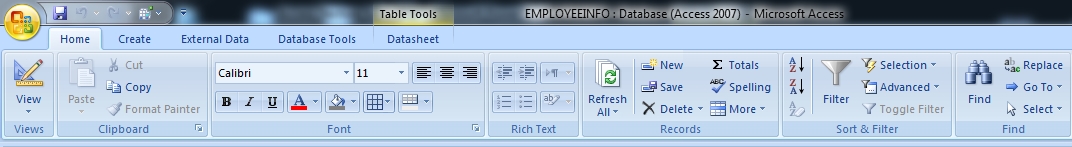 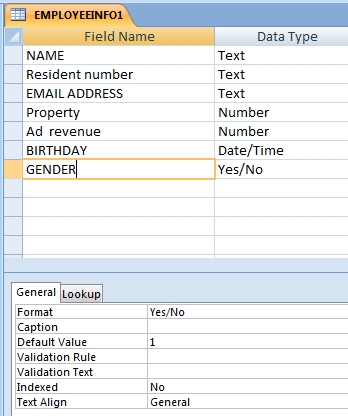 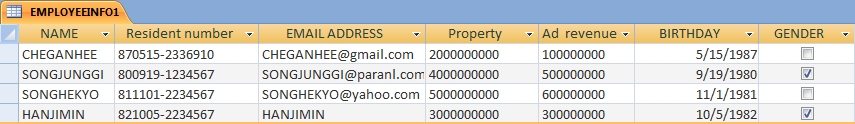 1. From Microsoft Office Online>Blank  Database>File
   name browser box>EMPLOYEEINFO file click>Ok
2. Home>views>Design view
3.Field name>Gender click>General>
    Default vaule 값을 0에서 1로 >save
2007 Access table 편집
다음같은 테이블 ‘EMPLOYEEINFO’의   ‘Birthday’ 필드 형식을  보통날짜로 수정하시오
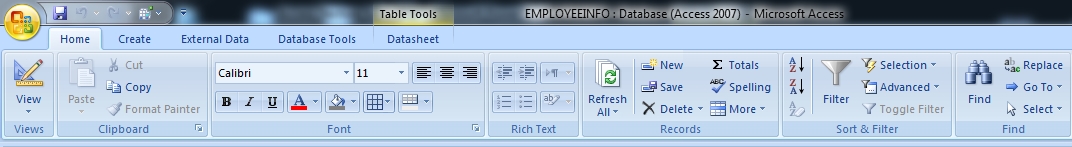 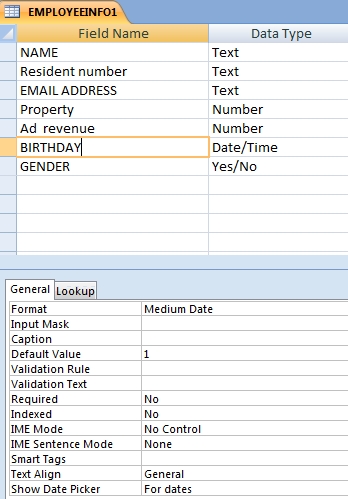 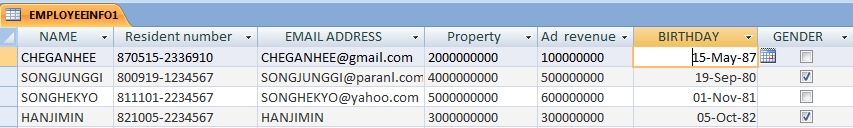 1. From Microsoft Office Online>Blank  Database>File
   name browser box>EMPLOYEEINFO file click>Ok
2. Home>views>Design view
3. Field name>Birthday click>General>
     Format을  
     Medium date로 선택>save
2007 Access table 편집
다음같은 테이블 ‘EMPLOYEEINFO’의   ‘Property’ 필드 형식을  통화로 지정하고 
      소수자리는 나타나지 않게 하시오
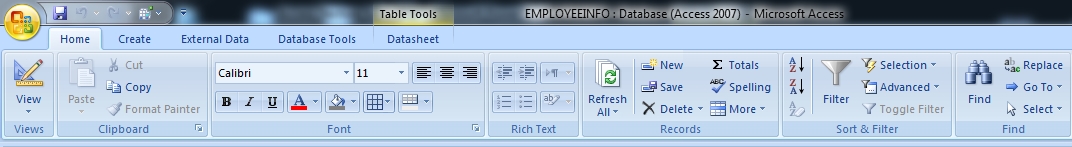 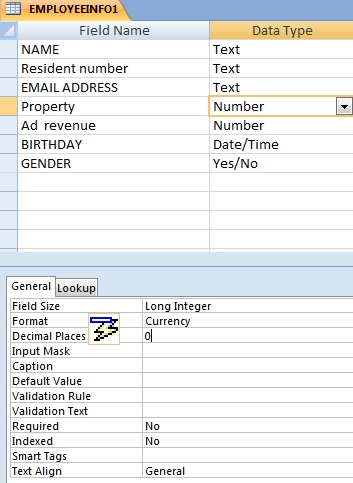 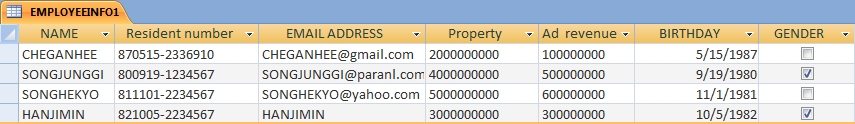 1. From Microsoft Office Online>Blank  Database>File
   name browser box>EMPLOYEEINFO file click>Ok
2. Home>views>Design view
3. Field name>Property click>General>
     Format size를  Long Integer로  
     Format을  Currency로 
   Decimal places를 0으로 선택>save
2007 Access table 편집
다음같은 테이블 ‘EMPLOYEEINFO’의   ‘Property’ 필드 형식을  통화로 지정하고 
      소수자리는 나타나지 않게 하시오
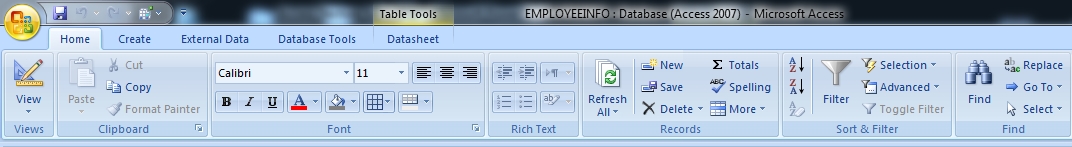 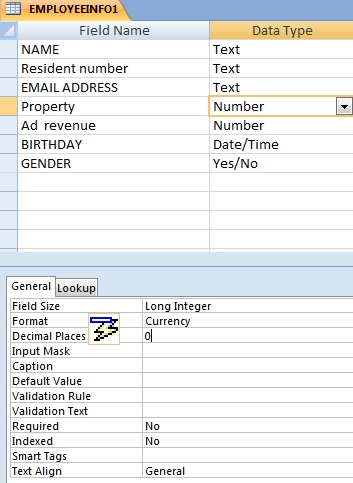 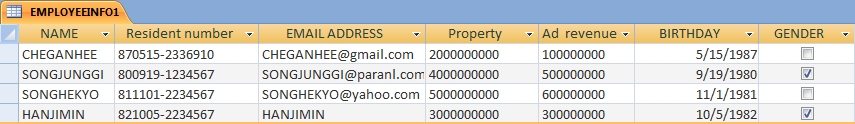 1. From Microsoft Office Online>Blank  Database>File
   name browser box>EMPLOYEEINFO file click>Ok
2. Home>views>Design view
3. Field name>Property click>General>
     Format size를  Long Integer로  
     Format을  Currency로 
   Decimal places를 0으로 선택>save
2007 Access table 편집
다음같은 테이블 ‘EMPLOYEEINFO’의   ‘Ad revenue’ 필드에 천단위 구분자리( ,)가 
      나타나게 하고 소수 첫째자리까지 나타나게 하시오
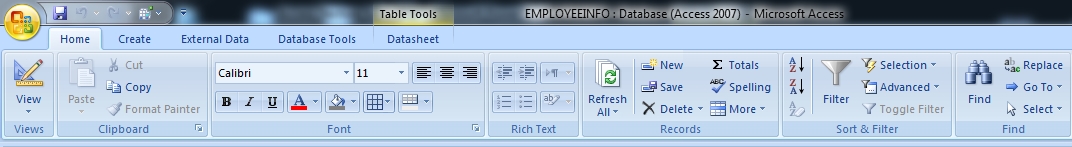 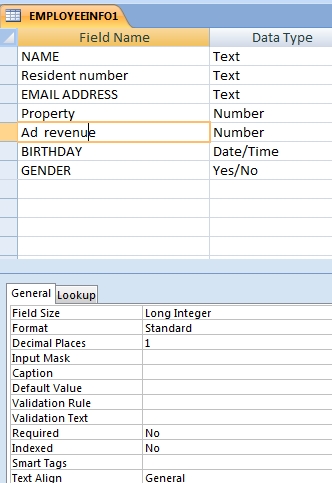 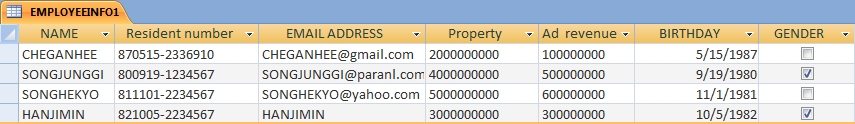 1. From Microsoft Office Online>Blank  Database>File
   name browser box>EMPLOYEEINFO file click>Ok
2. Home>views>Design view
3. Field name>Ad revenue click>General>
     Format size를  Long Integer로  
     Format을  Standard으로 
   Decimal places를 1로 선택>save